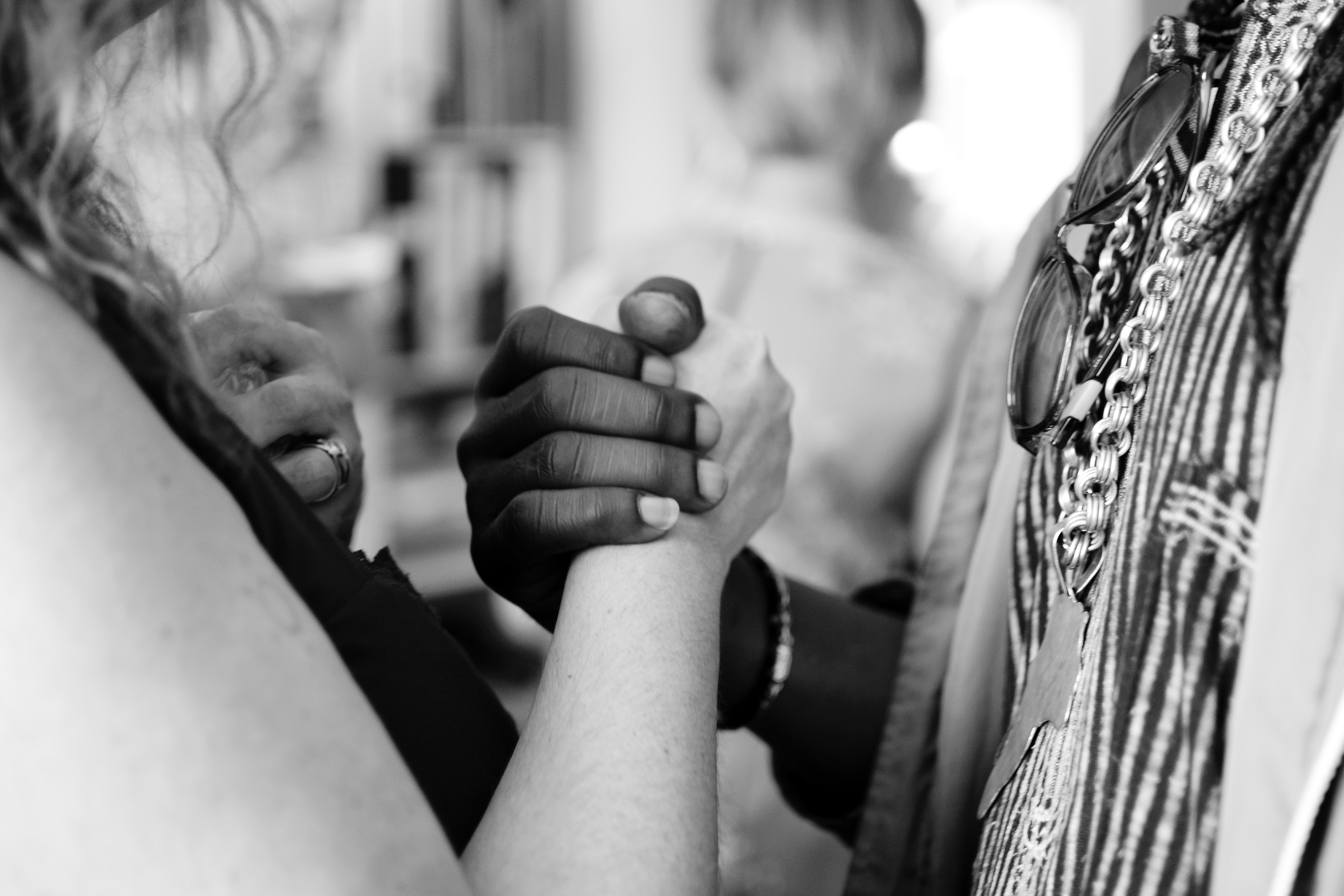 Durham CountyCommunity Linkages to Care
Peer Support Program
New Participants Per Month = 15-20  	Total Contacts Per Month = 50-70
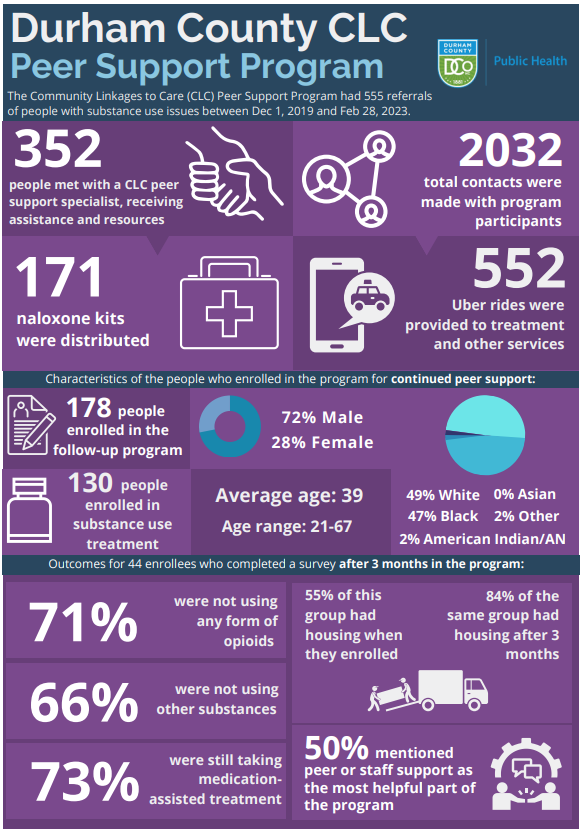 EMS Opioid Calls in Durham:
July 2021 Through December 2022
Total Black Male = 498
Total White Male = 329
Recruitment by Race